Nursery/Landscape Plant Id tipssorted By Category
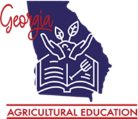 This is a free resource provided by Georgia Agricultural Education 
Original creator: Melissa Riley, Central Region Horticulture Teacher
Ground covers & vines
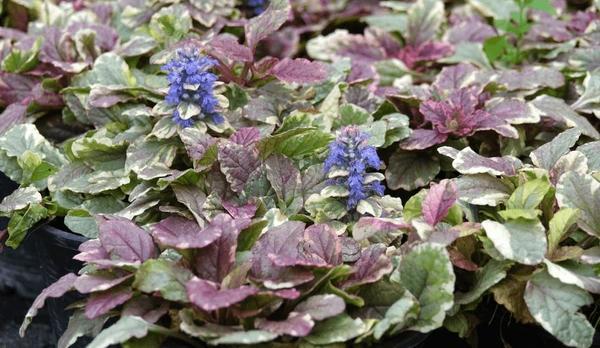 Ajuga (carpet bugle)
Ground cover, less than 1 foot tall 
Leaves look like false dandelion
Tight dense growth-herbaceous 
Flowers usually blue-purple
Leaves purple to bronze
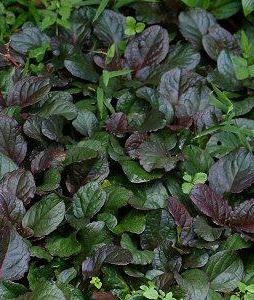 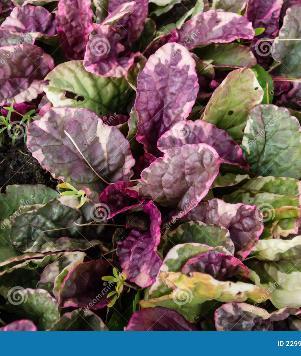 Cast iron plant
Evergreen shrub or clump
Parallel venation 
Each leaf is on a single stem
Large, glossy leaves that can be solid green, speckled or variegated
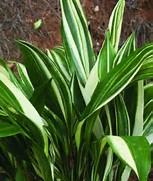 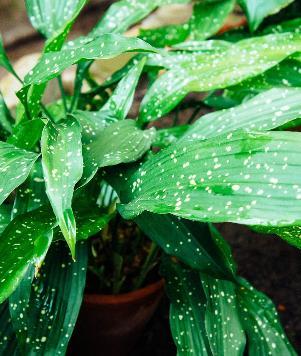 English ivy
Evergreen 
Vine or Trailing Groundcover 
Woody stems on older growth 
Three-lobed/starlike shaped leaf 
Can be variegated
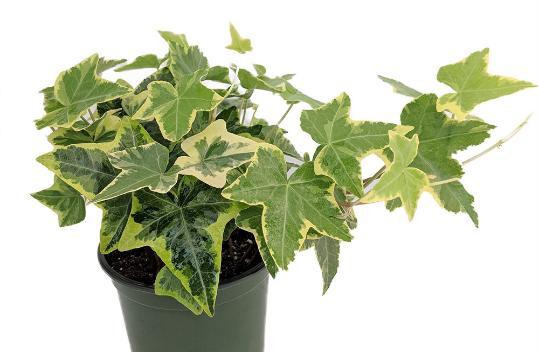 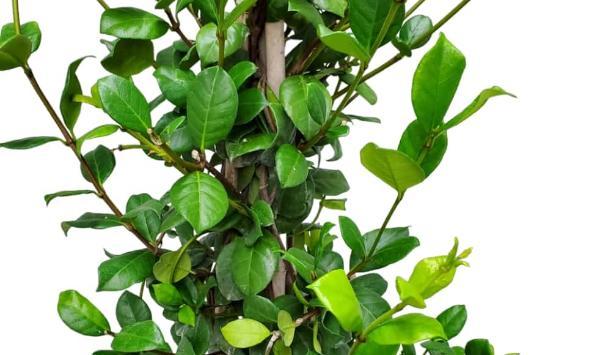 Confederate jasmine
Evergreen vine
Star flowers
Leaves opposite and have a thick, fleshy texture 
Woody stems, dark brown to reddish in color 
Produce long, narrow seed pods
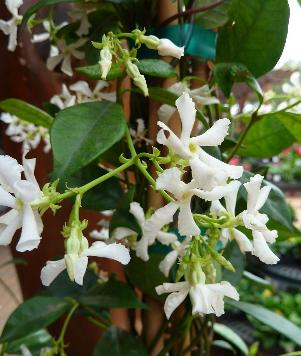 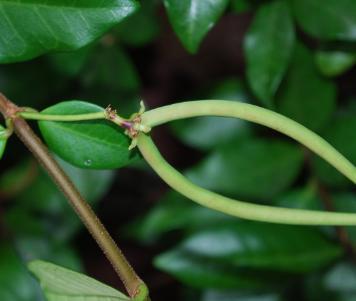 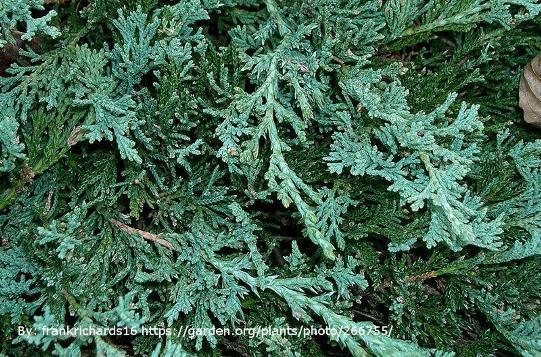 Blue rug juniper
Evergreen groundcover
Soft needles, not spikey like shore
Fine, scale-like needles with a bluish-silver color that can turn purple in cold weather
Needles have an upright growth pattern, but the plant does not get over 1 foot tall
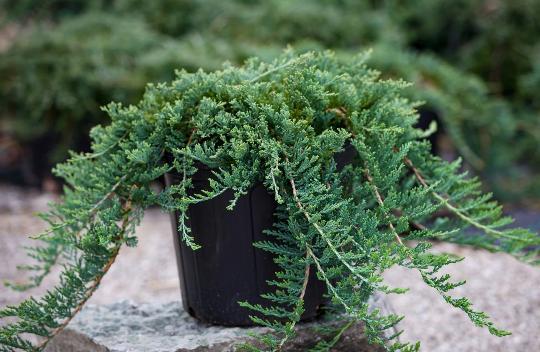 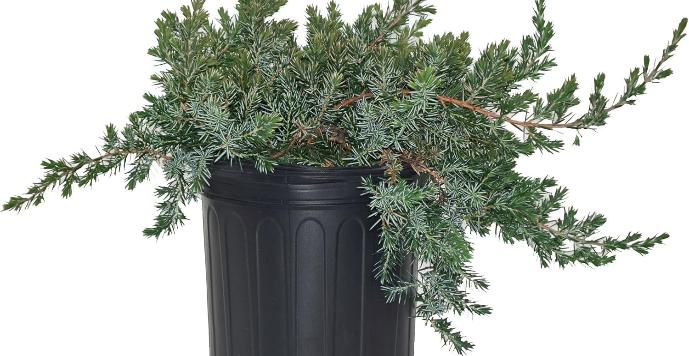 Shore juniper
Evergreen groundcover
blue-green, awl-shaped, prickly needles / not flat like blue rug
White tips to the leaves
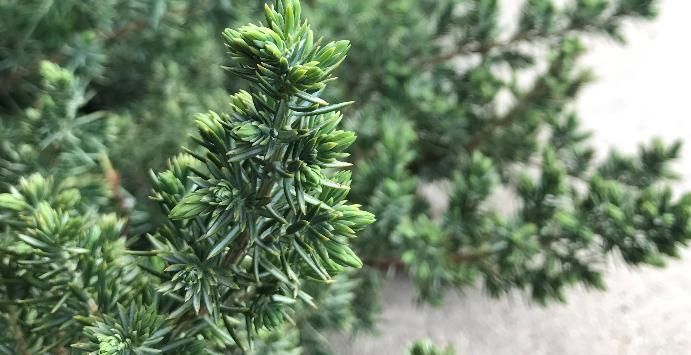 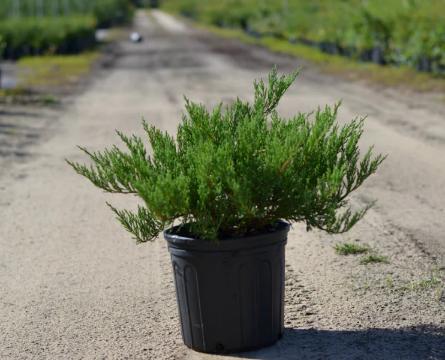 Andorra juniper
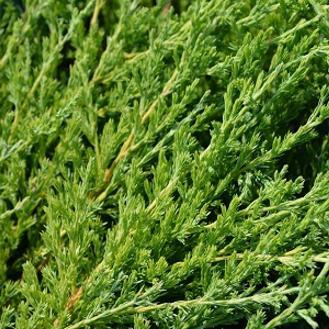 Evergreen groundcover 
fine, soft, gray-green foliage that often takes on a plum-purple hue in the winter months
Out and up growth pattern
about 18” tall
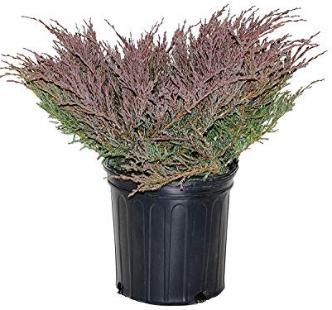 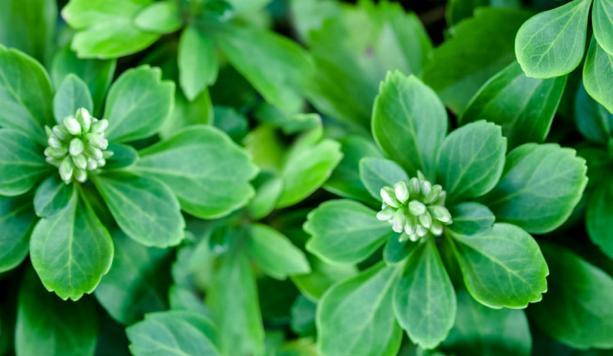 pachysandra
Evergreen groundcover
Whorled leaflets
Scalloped or Serrated at the ends of leaf
Grows 8-12" high
Flowers are small, white, and in 1-2 inch spikes
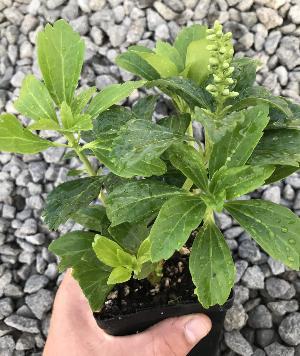 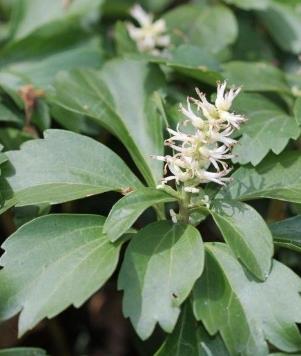 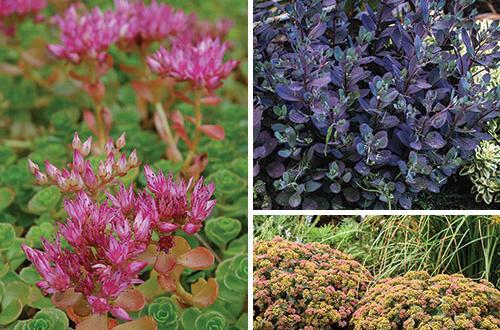 sedum
Small growing perennial 
Come in a variety of colors and sizes
Most varieties are low growing and spreading 
Have rounded succulent leaves
Leaves are opposite 
Most flowers but flowers also range in size and color
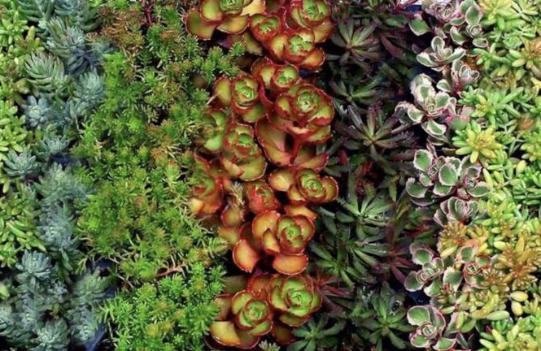 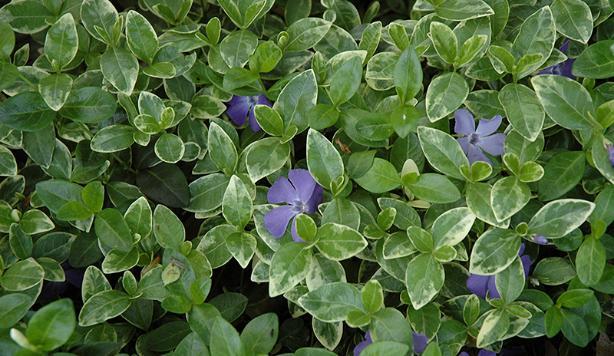 Vinca (periwinkle)
low-growing, trailing evergreen vine 
opposite leaves that can be solid green or variegated 
Smooth margins and often features a white midrib 
Bluish/purple  or white 5 petal flowers
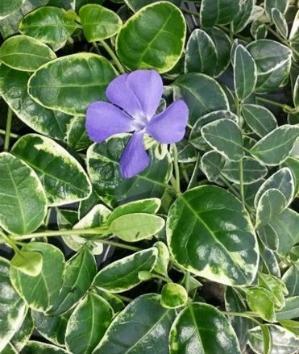 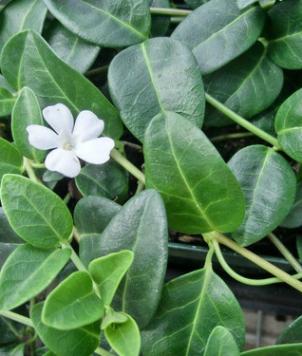 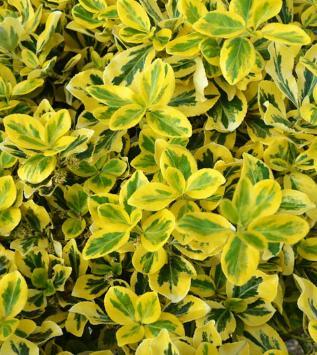 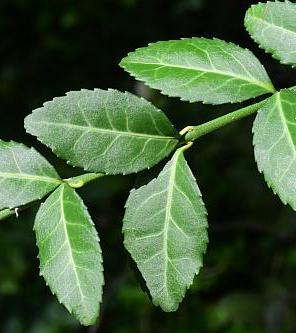 wintercreeper
evergreen to semi-evergreen mounding vine 
Opposite, serrated leaves 
Often roots form at nodes
Can be multiple colors
Wooden stem, older growth bark like appearance
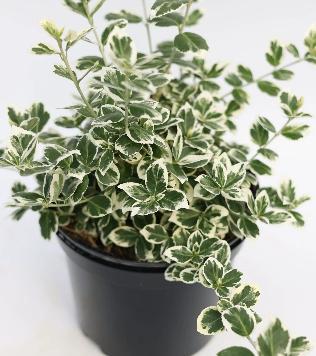 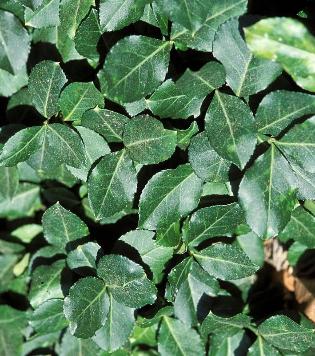 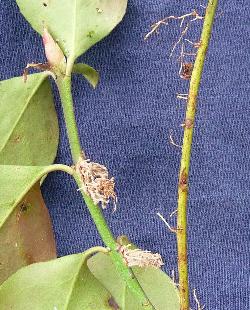 Now let’s compare
Shore Juniper
Andorra Juniper
Blue Rug Juniper
Needles blue/ green
Spikey needles with an awl (circular) shape 
Grow slightly up and then spreads out 
Shorter then Andorra but taller than Blue Rug
Needles blue/green color 
Flat soft needles that spread 
Shortest of all 3
Needles gray/green (turn purple in fall) 
Soft needles, not flat, grow upward 
Tallest of all 3
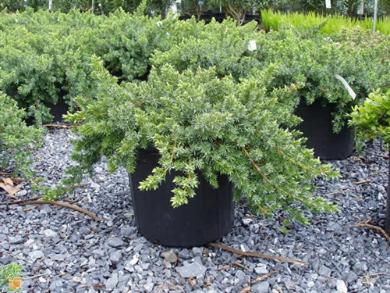 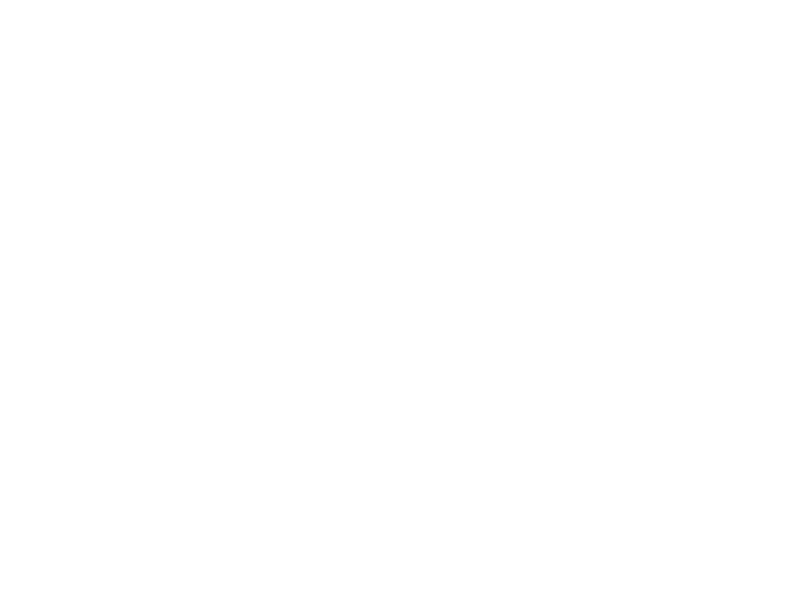 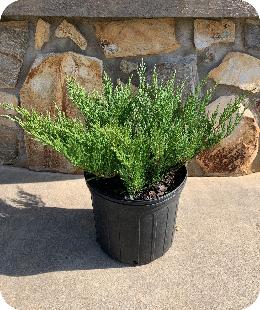 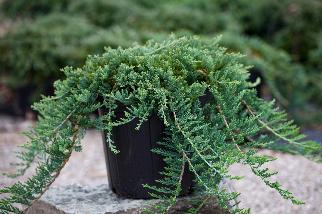 Now let’s compare
Vinca
Winter creeper
Confederate jasmine
Opposite 
Solid green or variegated 
Smooth edges 
Soft, thin leaf 
White midrib 
Soft green stem
Blue/ purple flowers most common
Opposite 
Solid green leaf
Smooth edges 
Thick, fleshy (leathery) feeling leaf 
Woody slender stem 
White flowers
Opposite 
Solid green or variegated 
Serrated edges 
Woody, bark like stem can often see roots
Non-showy flowers
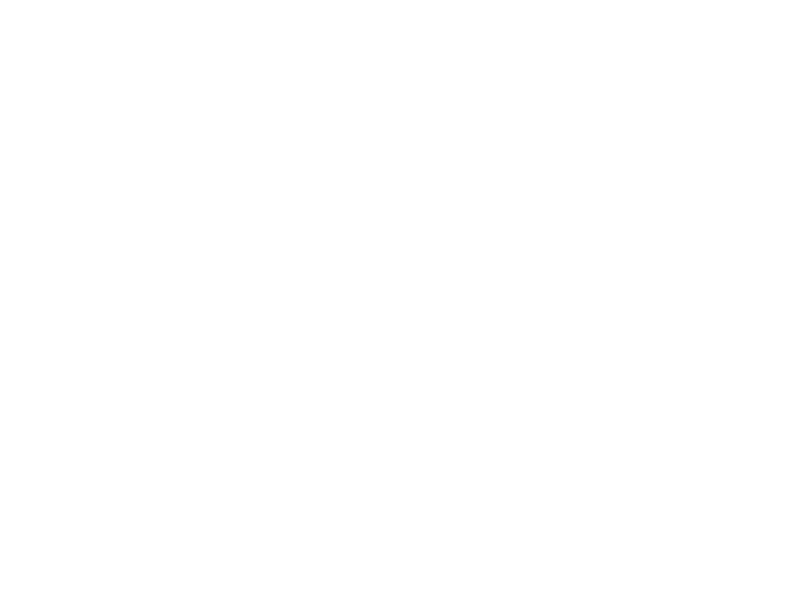 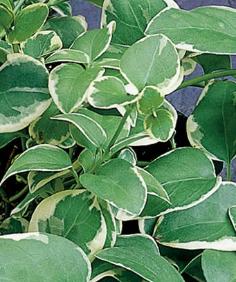 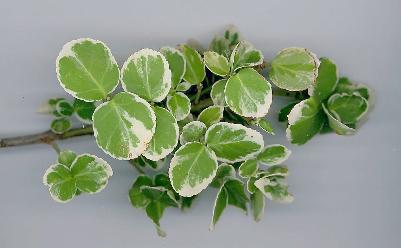 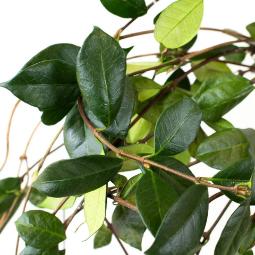 Now let’s compare
pachysandra
Ajuga
Whirled leaf pattern
Scalloped or serrated at the ends 
Solid green
Thicker leaf
Tight, dense growth 
Leaves purple to bronze or variegated 
Soft leaf 
Leaves opposite
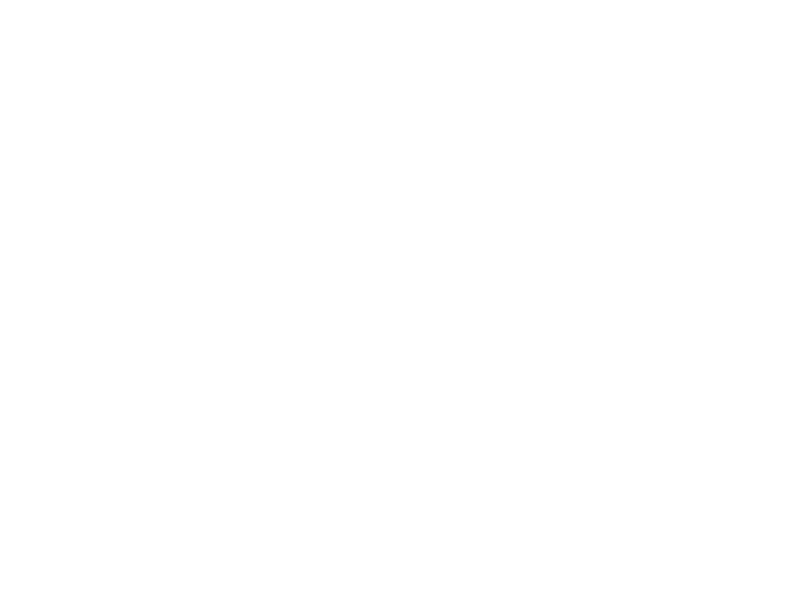 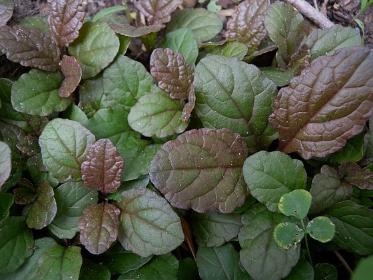 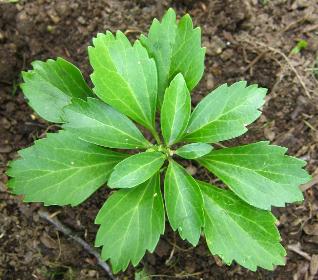